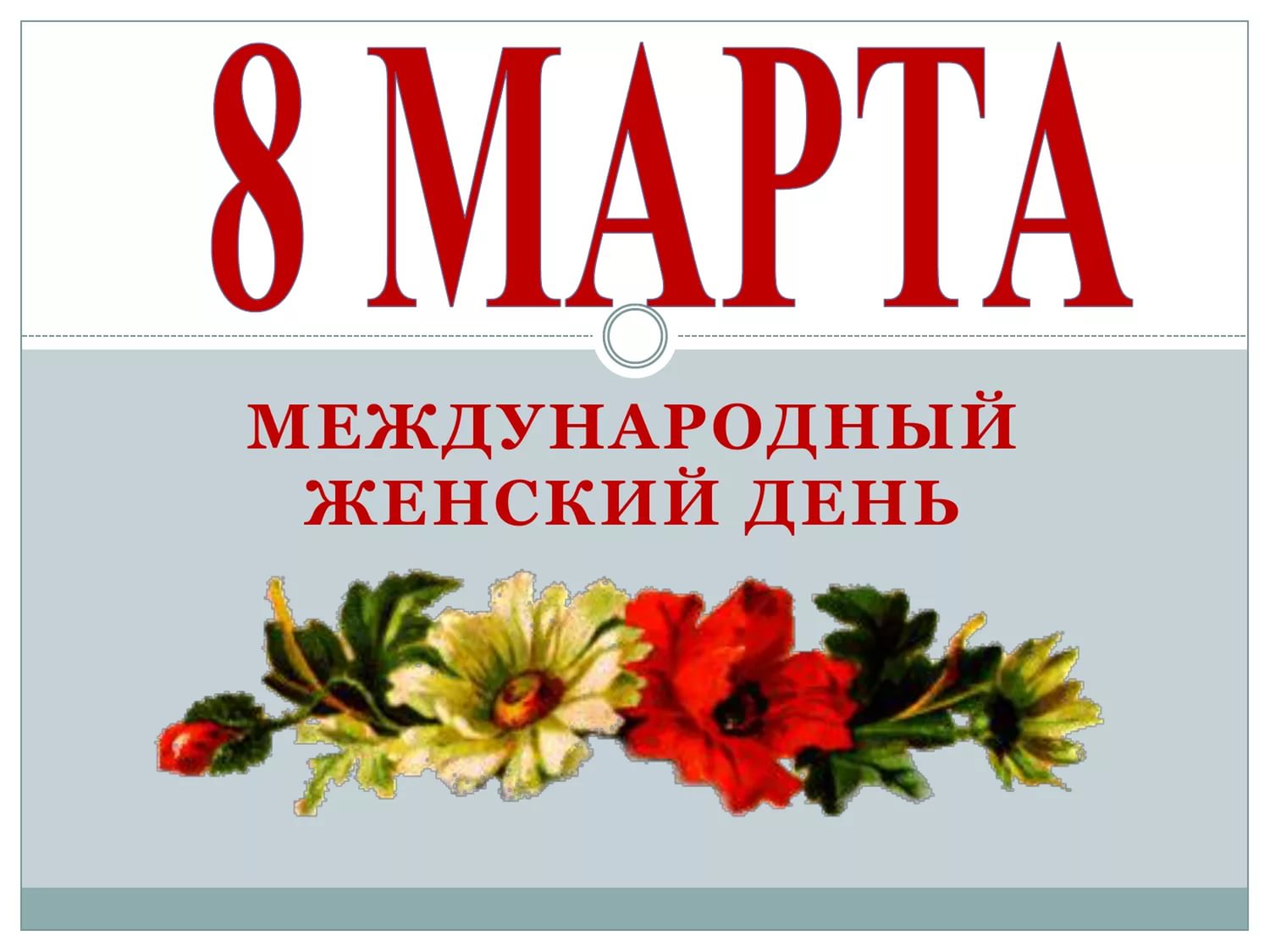 8 МАРТа группа №8
Презентацию подготовила воспитатель Воеводина М.В.
Яркий день, весенний деньВесело звенит капель,Радостно весну встречаем,Мамин праздник отмечаем.
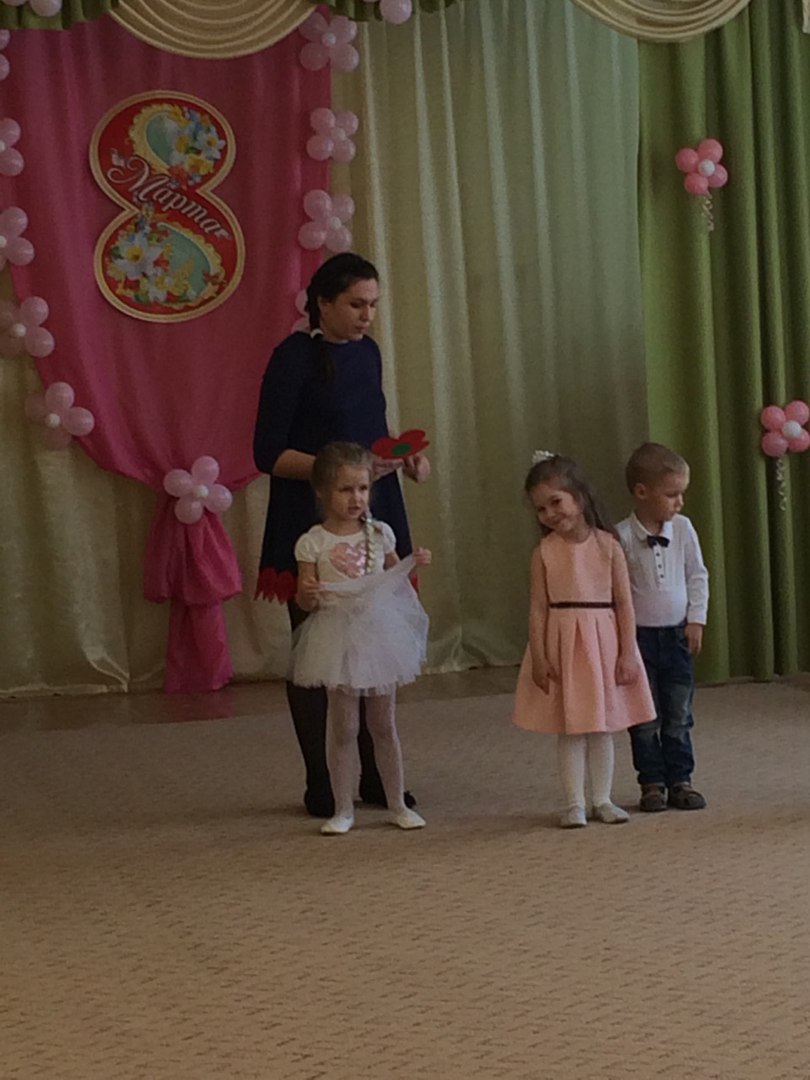 В день весенний радостныйМаму поздравляемжизни долгой радостнойот души желаем
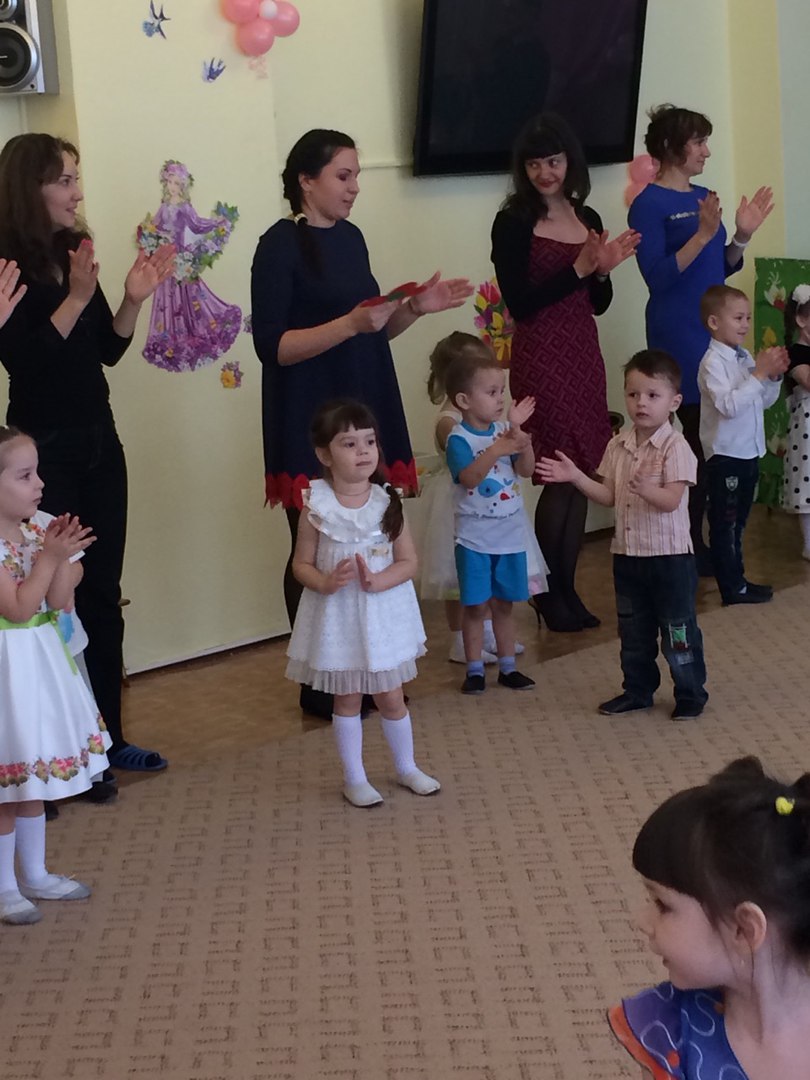 Я хоть маленький совсем,но  скажу я людям всемЧто добрее и умней ,нет мамочки моей
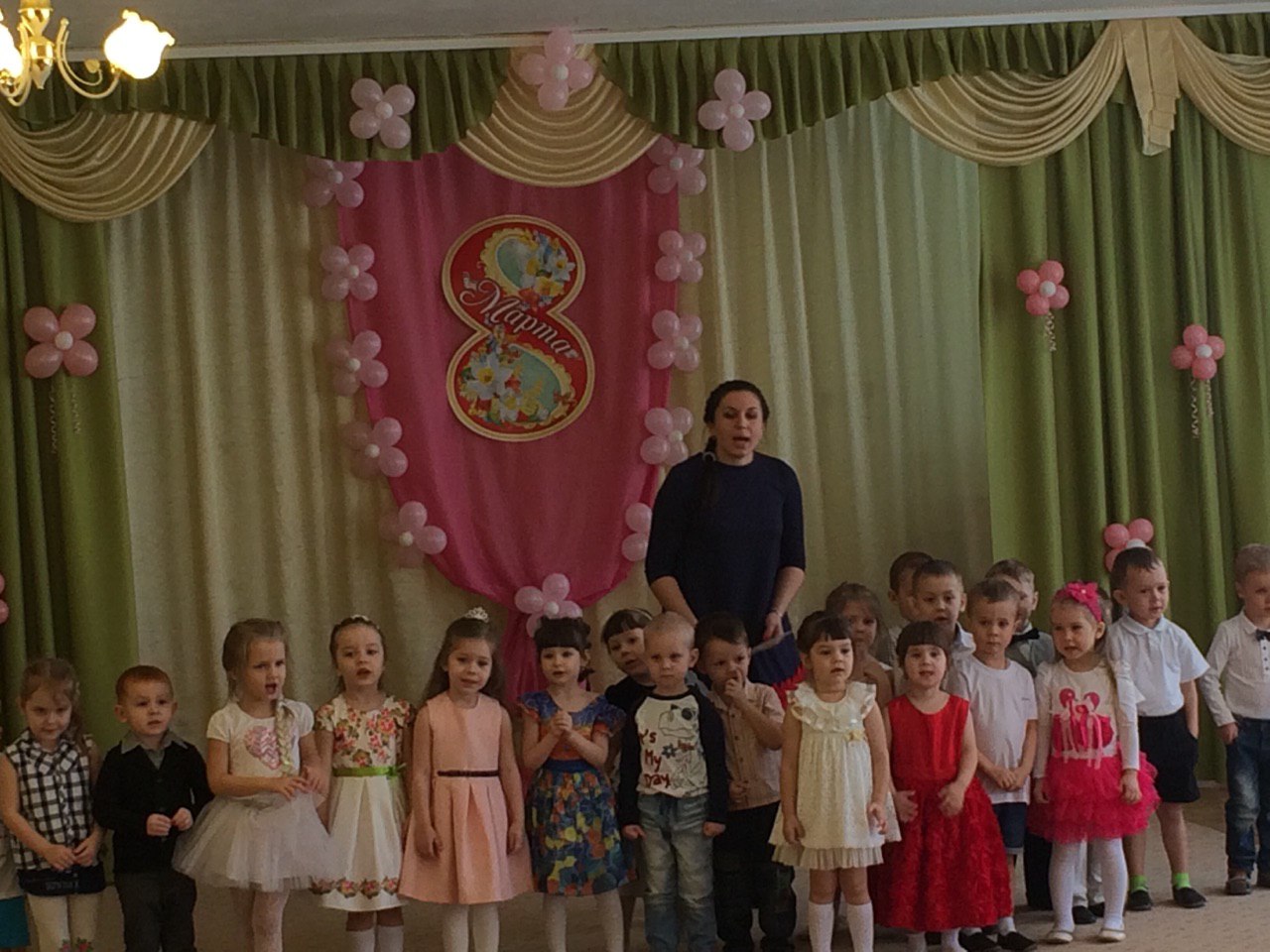 Пусть вам солнце ярко светитпусть сады для вас цветут,пусть не знают горя детии счастливыми растут!!!
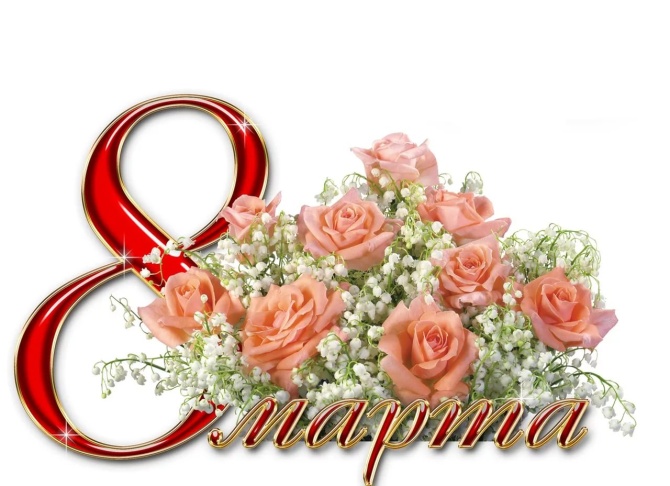 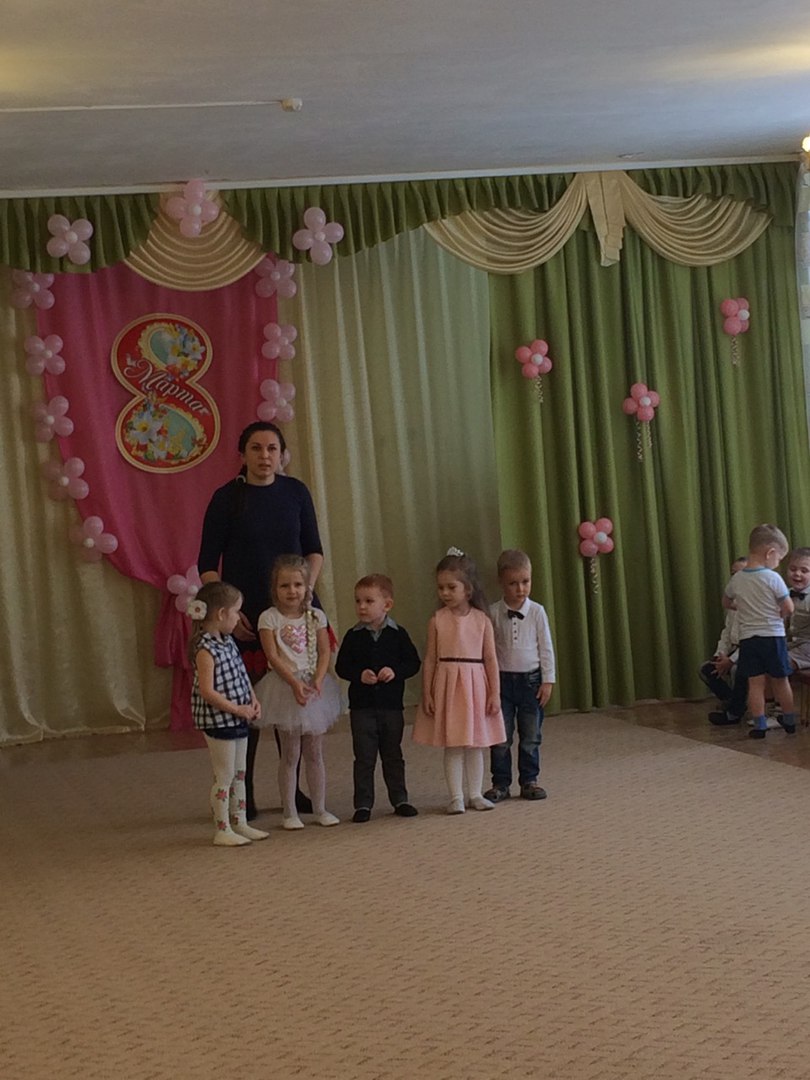 Солнышко в небе ярко сияетмам и ребят танцевать приглашает
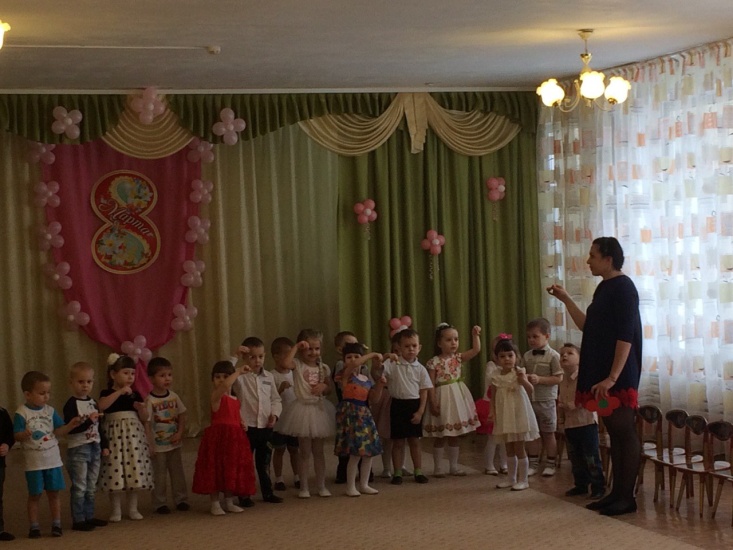 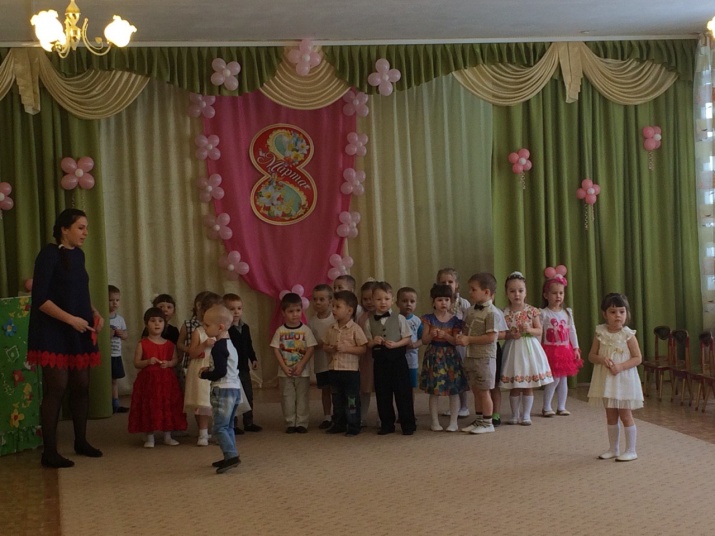 В этот день мы постарались,Аккуратно причесались,умывались, одевались,чтобы мамы улыбались.